岐阜県温室効果ガス排出削減計画等
評価制度（案）について
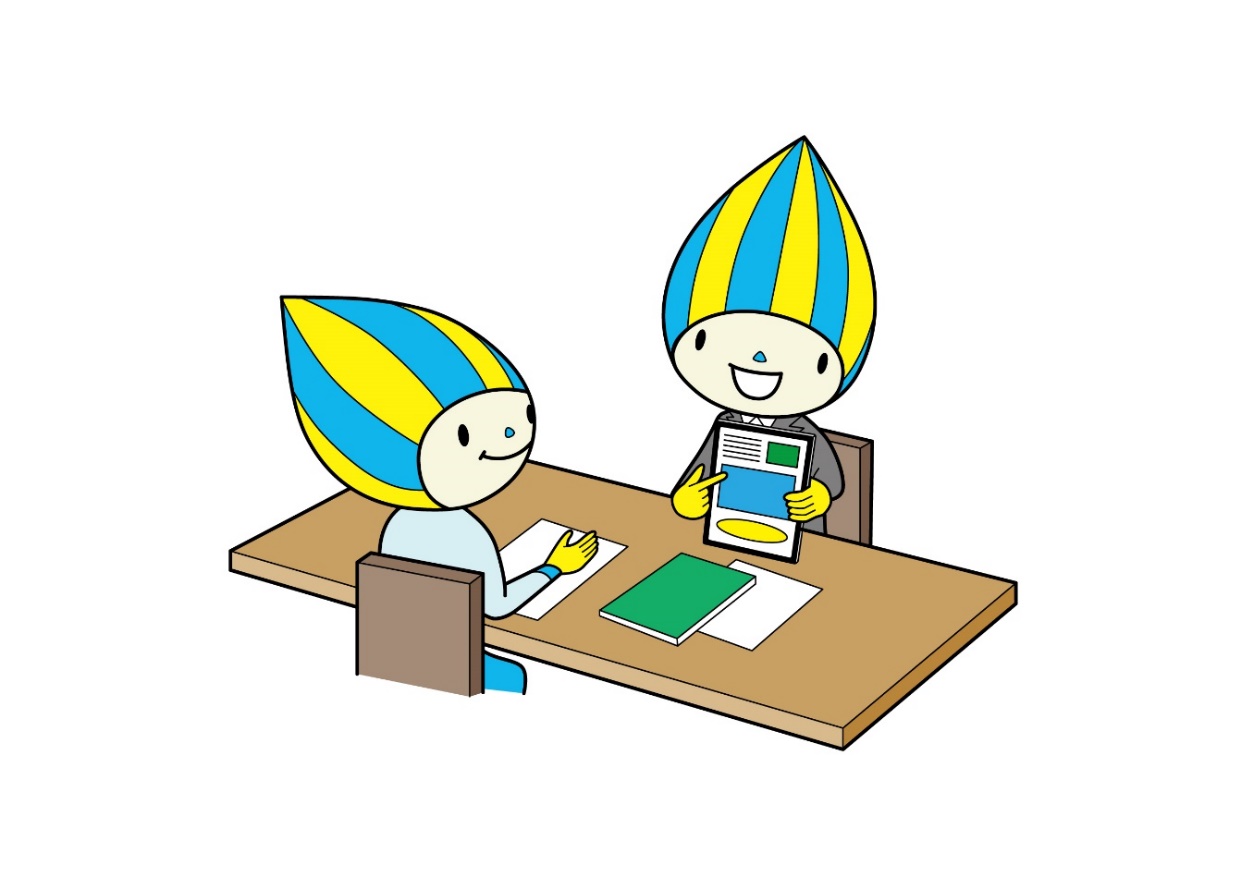 令和３年９月２日
岐阜県環境生活部
環境管理課
1
本日の内容
評価制度（案）の概要
　評価項目、評価基準
　評価に基づく対応
　事業者ヒアリングの結果
　委員意見
　お諮りしたいこと
2
評価制度の導入
趣旨
地球温暖化は、地球全体の気候に大きな変動をもたらすものであり、早急に世界全体で地球温暖化対策に取り組む必要があります。
　岐阜県における2018年度速報値の温室効果ガス排出量は1,591万t-CO2であり、部門別の内訳は、産業部門が33.7％、業務部門が17.5％、家庭部門が17.5％、運輸部門が21.7％、工業プロセスが7.4％、廃棄物が2.1％で、8割以上の温室効果ガスが家庭部門以外から排出されています。
　事業者から排出される温室効果ガスを抑制するため、岐阜県地球温暖化防止及び気候変動適応基本条例に基づき、事業者は「温室効果ガス排出削減計画書」及び「温室効果ガス排出削減計画実績報告書」を県に提出していますが、この提出された計画書等に対し、新たに評価する制度を導入し、事業者による温室効果ガス排出抑制の取組みを更に後押しします。
　評価の結果、積極的な取組みを行った事業者は優良な事業者として公表するとともに、特に優れた取組みを実施した事業者は表彰することで、事業者のより一層の温室効果ガス排出削減に向けた取組みを促し、県の目標達成に向けて事業者と一丸となって取り組むことができる制度とします。
　温室効果ガスの排出削減に向けては、計画書等の義務提出者である特定事業者はもちろんのこと、努力義務提出者である中小排出事業者の取組みも重要になることから、全ての事業者に参加していただけるような制度を目指し、2050年までに県内の温室効果ガス排出量を実質ゼロとする「脱炭素社会ぎふ」の実現を図ります。
県の目標（岐阜県地球温暖化防止・気候変動適応計画）
温室効果ガス排出削減目標
　2050年までに県内の温室効果ガス排出量を実質ゼロとする「脱炭素社会ぎふ」の実現
　2030年度における温室効果ガス排出量を2013年度比33％削減
3
評価制度に関する県条例・県計画で位置付け
岐阜県地球温暖化防止及び気候変動適応基本条例（抜粋）
（温室効果ガス排出削減計画書の作成等）
第十三条
　事業活動に伴い相当程度多い温室効果ガスの排出をする事業者として規則で定める者（以下「特定事業者」という。）は、規則で定めるところにより、次に掲げる事項を記載した計画書（以下「温室効果ガス排出削減計画書」という。）を作成し、知事に提出しなければならない。この場合において、温室効果ガス排出削減計画書の作成は、事業活動環境配慮指針に基づいて行うものとする。
　一～四　略
２　特定事業者以外の事業者（以下「中小排出事業者」という。）は、前項の規定の例により、温室効果ガス排出削減計画書を作成し、知事に提出するよう努めるものとする。
３　略
（温室効果ガス排出削減計画実績報告書の提出）
第十四条
　前条第一項又は第二項の規定により温室効果ガス排出削減計画書を提出した事業者は、＜～中略～＞措置の実施状況を記載した報告書（以下「温室効果ガス排出削減計画実績報告書」という。）を作成し、知事に提出しなければならない。
（温室効果ガス排出削減計画書等の公表及び評価）
第十五条
　知事は、第十三条第一項若しくは第二項の規定による温室効果ガス排出削減計画書の提出、同条第三項の規定による変更後の温室効果ガス排出削減計画書の提出又は前条の規定による温室効果ガス排出削減計画実績報告書の提出があったときは、速やかにその概要を公表するとともに、その内容について評価を行うものとする。
２　知事は、前項の評価を行ったときは、規則で定めるところにより、その結果を公表するものとする。
岐阜県地球温暖化防止・気候変動適応計画（抜粋）
条例に基づき提出された温室効果ガス排出削減計画書や削減実績報告書等（削減計画書等）は、県において計画内容や温室効果ガス排出量削減状況等の評価・公表を行い、積極的に温室効果ガス排出削減に取り組めるよう優良事業者に対する顕彰制度や優遇施策の創設を検討します。
4
評価制度の対象
対象事業者
特定事業者（義務提出）

　１　前年度の原油換算エネルギー使用量が1,500KL/年以上の事業所を県内に有する事業者
　２　24時間営業を常態とし、前年度の県内事業所の原油換算エネルギー使用量の合計が1,500KL/年以上の小売業者、サー
　　ビス事業者
　　　　※コンビニ等フランチャイズ事業者の場合は、親業者と加盟業者の県内事業所の合計
　３　使用の本拠の位置を県内に登録している自動車の台数が前年度の末日において次のいずれかに該当する運輸事業者
　　　　※トラック100台以上、バス100台以上、タクシー150台以上
　４　事業者全体で常時使用する従業員の数が21人以上であって、エネルギー起源CO2以外の温室効果ガスの排出量が当該温
　　室効果ガスの種類ごとにCO2換算で3,000トン/年以上排出する事業場を県内に有する事業者

中小排出事業者（努力義務提出）

　特定事業者以外の事業者
提出者数（令和２年度）
5
評価制度策定のスケジュール
●
●
書面開催
懇談会
懇談会
報告
●
部会での検討指示
了承
部会
検討結果を反映
評価制度開始（R4.4.1～）
交付
法令協議
決裁
改正作業
意見聴取
計画書
提出
個別相談会
（複数回開催）
説明会
（複数回開催）
改正作業
6
温室効果ガス排出削減計画書、報告書
計画書
事業者は、基準年度（※）に対する目標年度の温室効果ガスの排出の量、削減目標、排出を抑制するために実施する措置等を計画し、県へ計画書を提出
　　※計画書提出の前年度
計画期間は３年
　　⇒これまで、計画期間は原則3年とし、特段の事情がある場合は５年までの期間で設定できるとしていたが、評価制度導
　　　  入にあたり計画期間は３年に統一
報告書
事業者は、計画期間の各年度ごとに、温室効果ガスの排出の量、削減目標、排出を抑制するために実施する措置等の実施状況について、県へ報告書を提出する。
条例に基づき、計画書及び報告書の概要を公表している
7
計画書、報告書の記載事項①
計画書等の記載事項は下表のとおり（別添様式）
評価制度導入にあたり計画書等の記載事項を一部改正する（条例施行規則の改正）
計画書等の記載事項
8
計画書、報告書の記載事項②
9
本日の内容
評価制度（案）の概要
　評価項目、評価基準
　評価に基づく対応
　事業者ヒアリングの結果
　委員意見
　お諮りしたいこと
10
評価制度（案）の概要
県の目標達成のため、事業者に対し、より一層積極的な取組みを促す必要があることから、評価は報告書のみならず、計画書に対しても行う。
　計画書をA、B、Cの3段階で評価し、評価項目ごとにそれぞれ評価結果がAの事業者名を優良な事業者として公表します。
　３年間の計画期間が終了し、提出された報告書をA、B、Cの3段階で評価し、評価項目ごとにそれぞれ評価結果がAの事業者名を優良な事業者として公表するとともに、各評価項目すべての評価結果がAの事業者のうち、特に優れた取組みを実施した事業者を表彰します。
　なお、計画書及び報告書について、各評価項目ごとにそれぞれ評価結果がB以下の事業者には必要に応じて助言し、その内容を公表します。
※１・・・各評価項目すべてAの事業者のうち、特に優れた取組みを実施した事業者
※２・・・必要に応じて助言
11
評価制度（案）の流れ①
第2次計画期間（令和7～9年度）
第1次計画期間（令和4～６年度）
令和5年度
令和6年度
令和7年度
令和4年度
計画に基づく取組み
計画書
の作成
（第2次）
報告書
の作成
（目標年度の実績）
事業者
計画書の作成
取組みの推進
報告書の作成
（年度ごとの実績）
※評価Aに
インセンティブ
支援
アドバイス
評価結果の通知
提出
（6月末）
支援
アドバイス
提出
（6月末）
評価結果の通知
提出
（6月末）
助言
（B,C）
評価
（A,B,C）
受理
助言
（B,C）
評価
（A,B,C）
受理
受理
以降同様
岐阜県
表彰
（※）
報告書の公表
(全事業者)
計画書の公表
(全事業者)
報告書の公表（全事業者）
※特に優れた取組み　
　を実施した事業者
評価結果の公表（A）
評価結果の公表（A）
12
評価制度（案）の流れ②
計画書は、事業者ごと（事業所ごと）に計画期間の初年度に提出されるため、事業者により計画書を提出する年度が異なっていましたが、評価制度導入に伴い、令和４年度から一斉に評価制度に参加していただけるよう、令和４年度に計画書を提出していただくよう事業者に依頼します。
基本的な計画から報告までの期間　⇒　令和７年度
13
本日の内容
評価制度（案）の概要
　評価項目、評価基準
　評価に基づく対応
　事業者ヒアリングの結果
　委員意見
　お諮りしたいこと
14
評価項目
15
評価項目の考え方
評価項目の役割・目的ごとに評価するため、評価項目ごとに評価
評価項目は３つ
理由
地球温暖化対策においては、温室効果ガス総合排出量の削減が最も重要であり、「温室効果ガス総合排出量の削減率」がその直接的な指標となる。
　一方で、事業縮小や、景気による需要悪化の際は、温室効果ガス総合排出量は自然と減少することとなり、「温室効果ガス総合排出量の削減率」が事業者の取組みの指標として機能しない。
　このようなケースにおいても、単位あたり（生産量、面積など）の温室効果ガス排出量である「温室効果ガス総合排出原単位の削減率」は事業者の取組みの指標となる。
　さらに、より一層の温室効果ガス排出抑制対策を後押しするため、事業者の姿勢を評価し機運醸成を図る必要があることから「実施する措置」も評価項目とする。
16
評価基準
17
1.温室効果ガス総合排出量の削減率の考え方
考え方
岐阜県地球温暖化防止・気候変動適応計画で定める県目標を達成することができる数値を基に評価基準を設定
岐阜県地球温暖化防止・気候変動適応計画（抜粋）
温室効果ガス排出削減目標
　2030年度における温室効果ガス排出量を2013年度比33％削減
削減率の算定
※1,878×（1-0.33）
12年（2018～2030年）の必要削減率 　13.8％　（1459-1258）÷1459×100=13.8％
計画期間（3年）の必要削減率　 　　　  3.64％   {1-（1-X）4}×100　          ＝13.8％
                                                                                                                      　　　X=3.64%　⇒　評価Aを４％に設定
18
評価基準
19
2.温室効果ガス総合排出原単位の削減率の考え方
考え方
1.温室効果ガス総合排出量の削減率と同じ
（県目標（2013年度比2030年度33％削減）を達成するための削減率を、原単位にも適用）
景気による影響等を受けない温室効果ガス排出削減に向けた事業者の取組みの指標
これまで、温室効果ガス総合排出量又は温室効果ガス総合排出原単位のいずれかで目標削減率を設定してもらっていたが、評価制度導入に伴い、両方の目標削減率を設定してもらうことに変更
20
削減率ごとの分布（直近3年分）【参考】
直近に提出された３年分の計画書等の削減率は、下表のとおり。
　ただし、「温室効果ガス総合排出量の削減率」又は「温室効果ガス総合排出原単位の削減率」のいずれかで提出されており、両方は把握していない。
計画書については、Bに偏りがあるが、この理由は、現在の県の手引きにおいて、省エネ法の判断基準を参考に「年平均１％以上の削減を目安とする」としており、計画期間（3年）で3%の削減率としている事業者が約半数存在するためである。
　したがって、評価の基準を示すことにより、Bの事業者がAへ底上げされることが期待され、上記よりも偏りは解消されると見込まれる。
21
評価基準
22
3.実施する措置の考え方①
考え方
岐阜県事業活動環境配慮指針及び岐阜県地球温暖化防止・気候変動適応計画を基に実施する措置を設定
この他、委員及び事業者ヒアリングによる意見を反映
指針・計画
岐阜県事業活動環境配慮指針
　　 省エネ法に基づき、国が定めた「エネルギーの使用の合理化に関する事業者の判断の基準」を引用したもの
岐阜県地球温暖化防止・気候変動適応計画
　　 2050年までに、「脱炭素社会ぎふ」の実現を目指し、温室効果ガス排出抑制等に関する対策・施策（緩和策）を規定
指針は、計画等の内容を踏まえて改正する予定
委員意見
事業者ヒアリング
「モーダルシフト（貨物輸送への転換）」の項目を追加
次世代自動車等に低炭素ディーゼルトラックと同等の機能を有するCNG（圧縮天然ガス）トラックを追加
渋滞情報を把握する情報端末に道路交通情報通信システムと同等の機能を有するETC2.0を追加
ビルエネルギー管理システム（BEMS）と同等の機能を有する工場エネルギー管理システム（FEMS）を追加
エネルギー使用合理化に関するサービス提供事業者を拡大し、省エネ診断等へ変更
高効率機器に先進設備を追加
23
3.実施する措置の考え方②
岐阜県事業活動環境配慮指針（抜粋）
岐阜県地球温暖化防止・気候変動適応計画（抜粋）
【産業部門、業務部門】
　○一般管理の実施
　　　・推進体制
　　　・エネルギーの使用に関するデータ管理
　　　・運転管理
　　　・保守及び点検
　　　・燃料の選択
　○ボイラー・工業炉・空調・照明等設備の運用改善、
　　省エネ技術
　　　・燃焼設備
　　　・廃熱回収設備
　　　・熱利用設備
　　　・電気使用設備
　　　・BEMS　など

【運輸部門】
　○推進体制の整備及び日常的な管理
　○低燃費車の導入
　○エコドライブの推進
　○トラック、バス、タクシーにおける対策
【産業部門】
　～技術革新や創意工夫を活かした効率的・効果的なエネルギー利　　
　　活用の推進～
　　　・省エネルギー性能の高い設備・機器の導入
　　　・再生可能エネルギーの導入
　　　・水素エネルギーの活用

【産業部門】
　～エネルギー利活用の最適化～
　　　・建築物等の省エネルギー化
　　　・再生可能エネルギーの導入
　　　・水素エネルギーの活用

【運輸分野】
　～移動・運搬手段の変革～
　　　・次世代自動車の導入、燃費改善
　　　・再生可能エネルギーの導入
　　　・水素エネルギーの活用
24
3.実施する措置の考え方③
実施する措置の項目
実施する措置の項目は別添のとおり。
今後、実施する措置の判断基準を明確化するためのガイドラインを作成する予定。
作成後、各委員に確認依頼予定
評価基準
実施する措置は、事業者の姿勢を評価する項目。
そのため、事業者が前向きに取り組んでいれば、「実施済み」と判断されるようガイドラインの内容を調整。
したがって、実施する措置の各項目は、共通、該当がある場合に分類（※）し、取り組みやすい内容とする。
　　　※共通　　　　　・・・すべての事業者に適用する項目
　　　　該当がある場合・・・該当する施設（設備）等がある場合に適用する項目
評価A・・・９０％以上が実施済み
　　 事業者ごとに該当する項目数が異なるものの、県が定める温室効果ガスの排出を抑制するために実施する措置のすべてが　
　　該当しうる事業者の場合、産業分野及び業務分野では全４３項目中３９項目を実施、運輸分野では全２２項目中２０項目を
　　実施する必要があり、取組みが十分と認められる。
評価B・・・５０％以上９０％未満が実施済み
　　 評価AとCの間とした。
評価C・・・５０％未満が実施済み
　　 実施した措置が半分以下であることは、取組みが不十分と認められる。
25
本日の内容
評価制度（案）の概要
　評価項目、評価基準
　評価に基づく対応
　事業者ヒアリングの結果
　委員意見
　お諮りしたいこと
26
評価に基づく対応
27
評価に基づく対応の考え方
計画書
他の事業者の参考となるよう、助言の内容は公表（共有）する
報告書
例）削減率が県の目標達成よりも高い水準にある等
岐阜県地球温暖化防止・気候変動適応計画（抜粋）
計画書等は、計画内容や温室効果ガス排出量削減状況等の評価・公表を行い、積極的に温室効果ガス排出削減に取り組めるよう優良事業者に対する顕彰制度や優遇施策の創設を検討
28
中小排出事業者への支援
考え方
中小排出事業者にも積極的に本制度に参加してもらえるよう、計画書の作成支援を行うことを検討中
温室効果ガス排出量の算定支援など
インセンティブ
考え方
温室効果ガス削減に向けた取組みには費用を要することから、積極的な取組みを後押しするため、融資、補助金等、多角的な支援策を計画段階で講じる。
インセンティブ
対象者
評価Aの事業者
※計画書提出義務者である特定事業者のみならず、計画書努力義務提出者である　
　中小排出事業者も対象
関係部局と協議中のインセンティブ
県制度融資
各種補助金
岐阜県地球温暖化防止・気候変動適応計画（再掲）
計画書等は、計画内容や温室効果ガス排出量削減状況等の評価・公表を行い、積極的に温室効果ガス排出削減に取り組めるよう優良事業者に対する顕彰制度や優遇施策の創設を検討
29
本日の内容
評価制度（案）の概要
　評価項目、評価基準
　評価に基づく対応
　事業者ヒアリングの結果
　委員意見
　お諮りしたいこと
30
事業者ヒアリング
提出義務のある特定事業者のうち、数の多い業種を中心に評価制度についてヒアリングを実施
ヒアリング対象
上記以外にも、今後ヒアリング予定
31
事業者ヒアリング結果①
32
事業者ヒアリング結果②
33
本日の内容
評価制度（案）の概要
　評価項目、評価基準
　評価に基づく対応
　計画書等の様式変更
　事業者ヒアリングの結果
　委員意見
　お諮りしたいこと
34
委員意見
事前に委員からいただいた意見及びその対応は別添のとおり
35
本日の内容
評価制度（案）の概要
　評価項目、評価基準
　評価に基づく対応
　計画書等の様式変更
　事業者ヒアリングの結果
　委員意見
　お諮りしたいこと
36
お諮りしたいこと
１　評価項目
　　温室効果ガス総合排出量の削減率、温室効果ガス総合排出原単位の削減率、実施する措置の３項目として良いか。

２　評価基準
　　A、B、Cの３つで評価することとし、評価基準は下表のとおりとして良いか。また、実施する措置の項目は（案）のと
　おりとして良いか。





３　評価に基づく対応
　　下表のとおりとして良いか。不可の場合、評価に基づく対応はどのようにすべきか。また、表彰の特に優れた取組みと
　して、考えられる内容は何か。






４　中小排出事業者（特定事業者以外）の評価
　　特定事業者と同じ評価項目、評価基準で評価し、評価に基づく対応も同じとして良いか。
37